باد
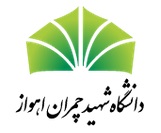 گرامی
فناوری
و
هفته پژوهش
معاونت پژوهشی و فناوری
دانشکده علوم تربیتی و روانشناسی
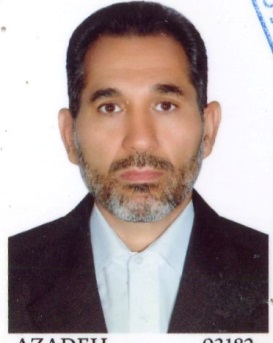 دکتر کیومرث بشلیده
گروه    روانشناسی
کارگاه آموزشی
عنوان :                  
آموزش تحلیل عامل اکتشافی،تاییدی و الگویابی
AMOS و SPSS
معادلات ساختاری با استفاده از
مکان : مرکز کاکپیوتر
ساعت : 12 - 10
زمان :  دوشنبه   1401/9/28